UNIVERSIDADE ABERTA DO SUS
UNIVERSIDADE FEDERAL DE PELOTAS
Especialização em Saúde da Família
Modalidade a Distância
Turma nº 7
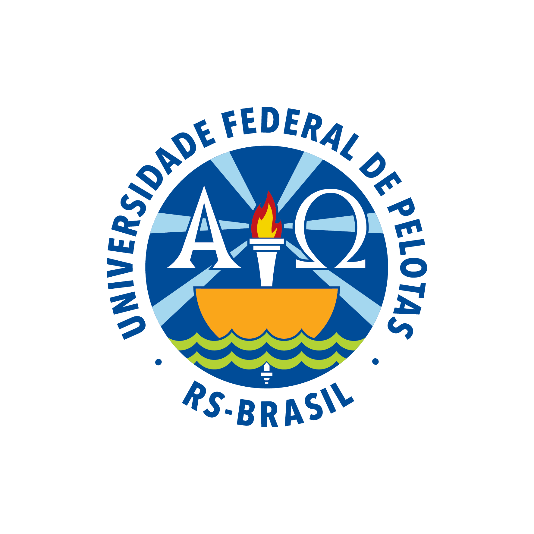 Melhoria da Atenção aos usuários com Hipertensão Arterial Sistêmica e Diabetes Mellitus da Unidade de Saúde da Família Areal I, Pelotas/RS.
Andrés Mesa Garcia
Pelotas, 9 de Julho de 2015
INTRODUÇÃO
A Hipertensão Arterial Sistêmica (HAS) e o Diabetes Mellitus (DM) são doenças comuns em todo o mundo e acomete jovens, adultos e idosos, de ambos os sexos, de todas as raças e de qualquer padrão social (BRASIL, 2006).
No Brasil, a prevalência média de HAS auto referida na população acima de 18 anos, segundo Vigitel (2011) é de 22,7% e a prevalência de diabetes é de 5,6% (BRASIL, 2006). 
Desta forma, torna-se fundamental entender a fisiopatologia dessas doenças a fim de desenvolver hábitos e estilos de vida saudáveis nas pessoas e preservar a qualidade de vida.
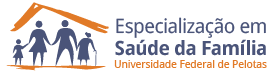 Município de Pelotas – RS

Localização:  O município de Pelotas está localizado a 250 km de Porto Alegre, capital do estado Rio Grande do Sul, as margens do Canal São Gonçalo que liga as Lagoas dos Patos e Mirim, no extremo sul do Brasil, ocupa uma área de 1609 km².  
População é de 327 778 habitantes e com 92% do total morando na zona urbana do município. 
Existem 50 Unidades Básicas de Saúde (UBS) no município, das quais 27 atendem no modelo de Estratégia de Saúde da Família (ESF) e 23 são unidades tradicionais, tem 2 Centros Especializados Odontológicos(CEO),  7 Centros de Apoio Psicossociais (CAPS).
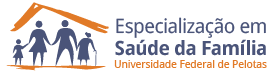 A ESF  Areal I 

Localização: na área urbana da Rua Apolinário de Porto Alegre nº 290, no bairro Areal;
População: estimada em 3442 habitantes;
Composição da ESF: 1 médico , 1 enfermeira , 1 técnica de enfermagem e 3 ACS.
Estrutura Física: 01 sala de vacinas, 01 sala de curativos, 05 salas de consultas, 01 sala de atenção odontológica, 01 salão de reunião, 01 sala de farmácia, 01 recepção, 01 sala de espera, 01 cozinha, 02 banheiros e 01 sala de serviços gerais
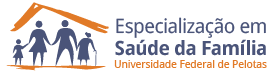 A ESF Areal I antes da intervenção 

Não tínhamos controle do HIPERDIA. 
 Não tínhamos  protocolo, registro específico e monitoramento.
 Não existia planejamento das ações.
 Quando os usuários chegam à unidade com sintomas de HAS, fazemos um controle por 7 dias com a medida da pressão arterial, para ver a possibilidade da constatação da doença, assim mesmo fazíamos com os pacientes com suspeita de diabetes onde realizávamos teste glicosídicos capilar (HGT).
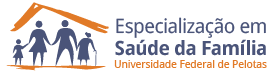 OBJETIVO GERAL
Melhorar a atenção aos usuários com Hipertensão Arterial Sistêmica e Diabetes Mellitus da Unidade de Saúde da Família Areal I no município de Pelotas/RS.
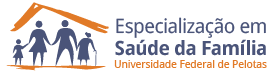 METODOLOGIA
A metodologia compreende ações a serem realizadas nos quatro eixos pedagógicos: 
	Avaliação e monitoramento,
 	Engajamento público, 
	Organização e gestão do serviço
 	Qualificação da prática clínica. 
Manuais Técnicos utilizados:
 	Caderno de Atenção Básica N° 37 para a HAS
 	Caderno de Atenção Básica N° 36 de Diabetes Mellitus 
 	Ficha espelho
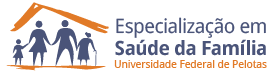 Objetivos Específicos
Metas
Resultados
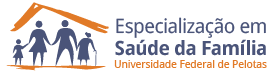 Objetivo 1: Ampliar a cobertura a hipertensos e/ou diabéticos
 Meta 1.1: Cadastrar 60% dos hipertensos da área de abrangência no Programa de Atenção à Hipertensão Arterial e à Diabetes Mellitus da unidade de saúde
Meta 1.2: Cadastrar 60% dos diabéticos da área de abrangência no Programa de Atenção à Hipertensão Arterial e à Diabetes Mellitus da unidade de saúde.
Mês 1: n= 33 
Mês 2: n=  58        DM
Mês 3: n=   78
Mês 1: n= 89
Mês 2: n= 173            HAS
Mês 3: n=  249
Cobertura do programa de atenção ao diabético na unidade de saúde.
Cobertura do programa de atenção ao hipertenso na unidade de saúde.
Objetivo 2: Melhorar a qualidade da atenção a hipertensos e/ou diabéticos
Meta 2.1: Realizar exame clínico apropriado em 100% dos hipertensos. 
Meta 2.2: Realizar exame clínico apropriado em 100% dos diabéticos. 

Metas cumpridas em 100% em todos os meses de intervenção.
Todas as pessoas portadoras de HAS e/ou DM cadastradas no programa receberam exame clínico apropriado durante os três meses da intervenção.
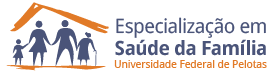 Meta 2.3: Garantir a 100% dos hipertensos a realização de exames complementares em dia de acordo com o protocolo. 
Meta 2.4: Garantir a 100% dos diabéticos a realização de exames complementares em dia de acordo com o protocolo.
Mês 1: n= 33 
Mês 2: n=  56       DM
Mês 3: n=   74
Mês 1: n= 89
Mês 2: n=  155           HAS
Mês 3: n=  223
Proporção de diabéticos com os exames complementares em dia de acordo com o protocolo.
Proporção de hipertensos com os exames complementares em dia de acordo com o protocolo.
Meta 2.5: Priorizar a prescrição de medicamentos da farmácia popular para 100% dos hipertensos cadastrados na unidade de saúde.  
Meta 2.6: Priorizar a prescrição de medicamentos da farmácia popular para 100% dos diabéticos cadastrados na unidade de saúde.


Todos os hipertensos e diabéticos que faziam uso de medicamentos que estão disponíveis na farmácia popular, tiveram estes prescritos, atingindo a meta em sua integralidade em todos os meses da intervenção. 
Metas cumpridas em 100%.
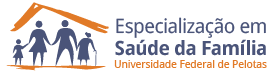 Meta 2.7: Realizar avaliação da necessidade de atendimento odontológico em 100% dos hipertensos.
Meta 2.8: Realizar avaliação da necessidade de atendimento odontológico em 100% dos diabéticos.




100% dos hipertensos e diabéticos cadastrados neste período da intervenção receberam a avaliação odontológica, a qual foi realizada pelo médico clínico geral.
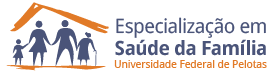 Objetivo 3: Melhorar a adesão de hipertensos e/ou diabéticos ao programa
Meta 3.1: Buscar 100% dos hipertensos faltosos às consultas na unidade de saúde conforme a periodicidade recomendada.
Meta 3.2: Buscar 100% dos diabéticos faltosos às consultas na unidade de saúde conforme a periodicidade recomendada.
Diabéticos faltosos: 
Mês 1: n= 0
Mês 2: n=  0          
Mês 3: n=  2
Hipertensos faltosos: 
Mês 1: n= 0
Mês 2: n=  8          
Mês 3: n=  11
100% dos hipertensos e diabéticos faltosos receberam busca ativa
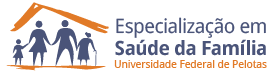 Objetivo 4: Melhorar o registro das informações
Meta 4.1: Manter ficha de acompanhamento de 100% dos hipertensos cadastrados na unidade de saúde. 
Meta 4.2: Manter ficha de acompanhamento de 100% dos diabéticos cadastrados na unidade de saúde.

Todos os hipertensos e diabéticos cadastrados do primeiro ao terceiro mês da intervenção tiveram seus registros nas fichas espelho e prontuários atualizados.
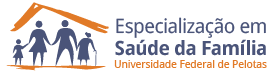 Objetivo 5: Mapear hipertensos e diabéticos de risco para doença cardiovascular
Meta 5.1: Realizar estratificação do risco cardiovascular em 100% dos hipertensos cadastrados na unidade de saúde.
Meta 5.2: Realizar estratificação do risco cardiovascular em 100% dos diabéticos cadastrados na unidade de saúde.

Durante os três meses da intervenção todos os hipertensos e diabéticos receberam a estratificação de risco cardiovascular.
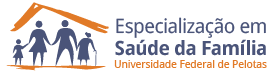 Objetivo 6: Promover a saúde de hipertensos e diabéticos
Meta 6.1: Garantir orientação nutricional sobre alimentação saudável a 100% dos hipertensos.
Meta 6.2: Garantir orientação nutricional sobre alimentação saudável a 100% dos diabéticos.
Meta 6.3: Garantir orientação em relação à prática regular de atividade física a 100% dos pacientes hipertensos.
Meta 6.4: Garantir orientação em relação à prática regular de atividade física a 100% dos pacientes diabéticos.

Metas cumpridas integralmente em todos os meses da intervenção.
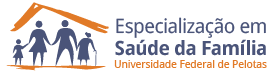 Meta 6.5: Garantir orientação sobre os riscos do tabagismo a 100% dos pacientes hipertensos.
Meta 6.6: Garantir orientação sobre os riscos do tabagismo a 100% dos pacientes diabéticos.
Meta 6.7: Garantir orientação sobre higiene bucal a 100% dos pacientes hipertensos.
Meta 6.8: Garantir orientação sobre higiene bucal a 100% dos pacientes diabéticos.


Metas cumpridas integralmente em todos os meses da intervenção.
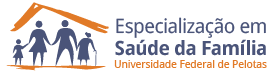 DISCUSSÃO
Importância da intervenção: 
EQUIPE
Coesão ou  em função de um mesmo objetivo
 Melhor capacitação 
SERVIÇO
Melhora na rotina de trabalho
Melhora na organização e registro de dados
COMUNIDADE
 Maior cobertura e qualidade do atendimento.
Ações da intervenção  incorporadas a rotina de trabalho.
REFLEXÃO CRÍTICA
Expectativas iniciais
Organizar e planejar minhas ações com os conhecimentos adequados para a atenção aos usuários e a comunidade sendo de grande significado para minha prática como profissional. 
Os estudos de prática clínica me permitiram aprimorar meus conhecimentos sobre diferentes temas ao longo de todo o curso. 
Na saúde coletiva, consegui desenvolver um bom trabalho com a implantação do projeto de intervenção para hipertensos e diabéticos.
 Com tudo isso, foi possível melhorar a qualidade do atendimento na unidade e melhorar minha compreensão a respeito do atendimento na atenção básica no Brasil.

 
 
 .
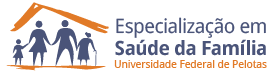 REFERÊNCIAS
ABNT. NBR 9.050: 1994. Acessibilidade de pessoas portadoras de deficiência e edificações, espaço, mobiliário e equipamento urbano. Rio de Janeiro: ABNT; 2001.
 
BRASIL. Ministério da Saúde. Secretaria de Atenção à Saúde. Departamento de Atenção Básica.  Manual de estrutura física das unidades básicas de saúde: saúde da família. Ministério da Saúde, Secretaria de Atenção à Saúde, Departamento de Atenção Básica Brasília: Ministério da Saúde, 2006.  72p. (Série A. Normas e Manuais Técnicos) 
BRASIL. Instituto Brasileiro de Geografia e Estatística. Indicadores populacionais. Rio de Janeiro: IBGE; 2010.

VIGITEL. Secretaria de Vigilância em Saúde, Ministério da Saúde. Vigilância de fatores de risco e proteção para doenças crônicas por inquérito telefônico. Brasília (DF), 2011.

 BRASIL. Ministério da Saúde. Cadernos de Atenção Básica, nº 36. Diabetes Mellitus. Brasília, 2013. 

  BRASIL. Ministério da Saúde. Cadernos de Atenção Básica, nº 37. Hipertensão Arterial. Brasília, 2013. 

  SIQUEIRA, et al Barreiras arquitetônicas a idosos e portadores de deficiência física, Ciênc. saúde coletiva vol.14 no.1 Rio de Janeiro Jan./Feb. 2009.
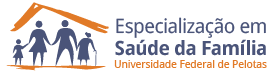 AGRADECIMENTOS
Tenho muito que agradecer. Primeiramente a Deus por permitir dar-me esta oportunidade de participar no Projeto Mais Médico para Brasil.
Agradecer a minha orientadora Maria Emília Nunes Bueno por sua dedicação e ajuda em o desenvolvimento do curso e finalização de meu TCC.
E por último um agradecimento muito especial a minha esposa Enid Maria Ramirez Alemán que com sua compreensão, dedicação e ajuda em todo momento foi capaz de estar a meu lado e entender a importância do curso para minha superação.
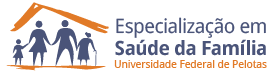 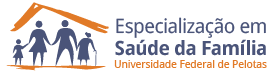